Erosion Potential in Travis County
David Rounce
Outline
Why Erosion Potential

RUSLE Model

Process of Project

Relevance
Importance of Erosion
Naturally transports sediment downstream

Nonpoint Source Pollution
Degrade waters for aquatic life
Decrease depth of streams
Increase turbidity
Nutrient Pollution
[Speaker Notes: Transport sediment, both good and bad, pointsource vs nonpoint source pollution]
RUSLE Model
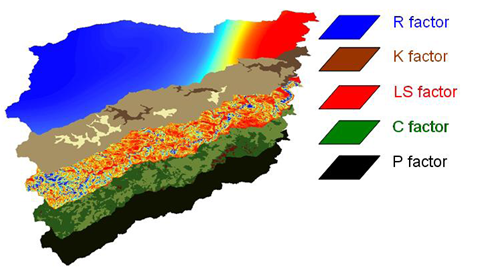 A = Avg Annual Soil Loss 
      (tons/acre∙yr)
LS = Slope Steepness & Length Factor
R = Rainfall Energy Factor 
       (ft∙tonsf∙in/acre∙hr∙yr)
K = Soil Erodibility Factor
       (tons∙acre∙hr/hundreds_acre∙ft∙tonsf∙in)
C = Cover Factor
P = Support Practice Factor
Adapted from Khosrowpanah et al. (2007)
[Speaker Notes: How do we measure erosion… RUSLE Model
Average Annual Soil Loss- tolerance parameter from USDA
R is an interesting factor;  I used avg yearly data, but this can be changed to focus on wet months, single events, etc.
P is also interesting because it is based off of measures you take to reduce soil erosion like PAM which I’ll get into later.]
Slope Length
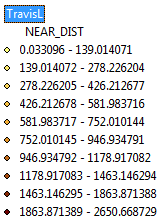 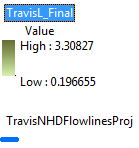 Horizontal Distance from 
	any point to stream
Near Function
NHDPlus Flowlines
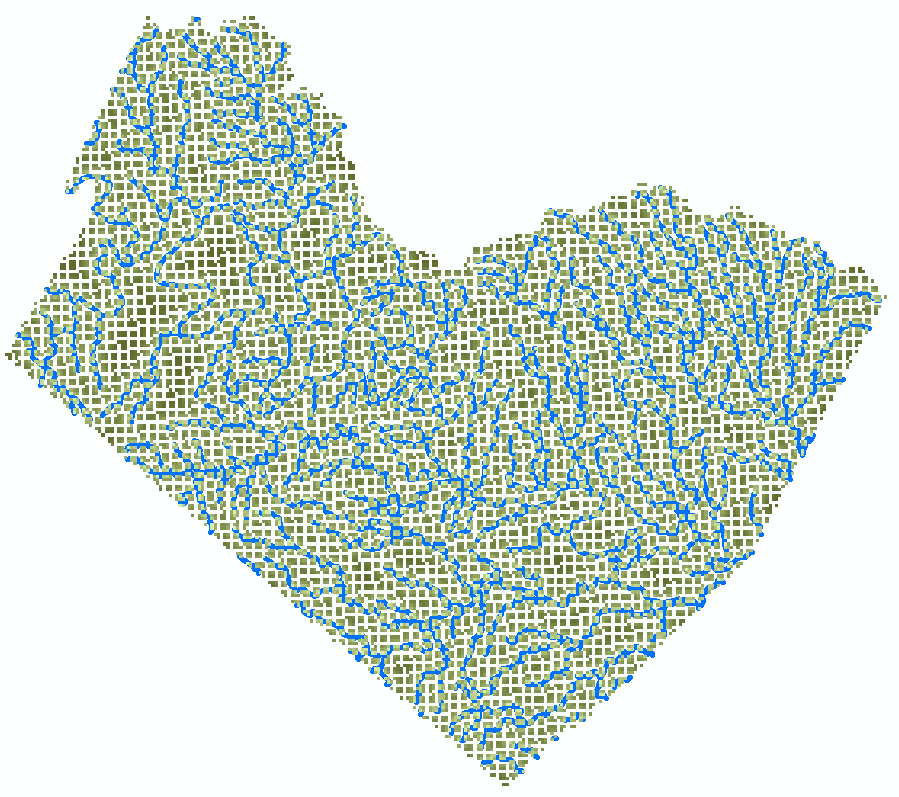 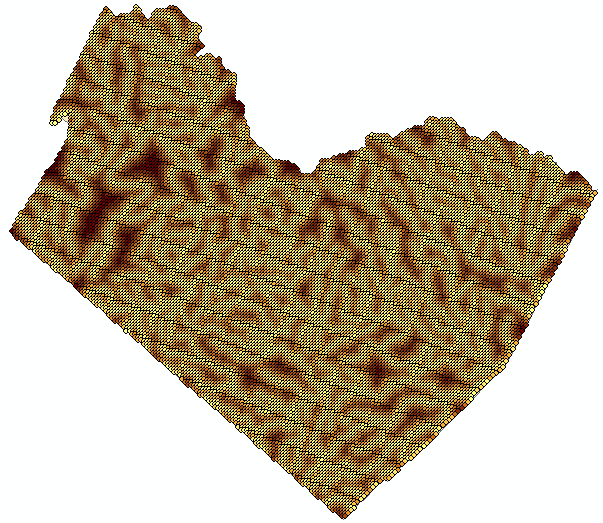 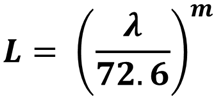 assumption: m=0.25
[Speaker Notes: Greek Letter is Lamda!; 72.6ft is the length standard erosion plot, m is variable slope length exponent
Error in Near Function- doesn’t necessarily mean downhill]
Slope Steepness
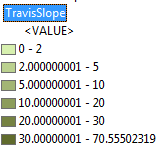 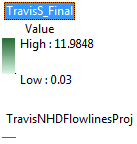 1/3” Seamless DEM
Projected to TX Lambert
	preserves length
Slope to S
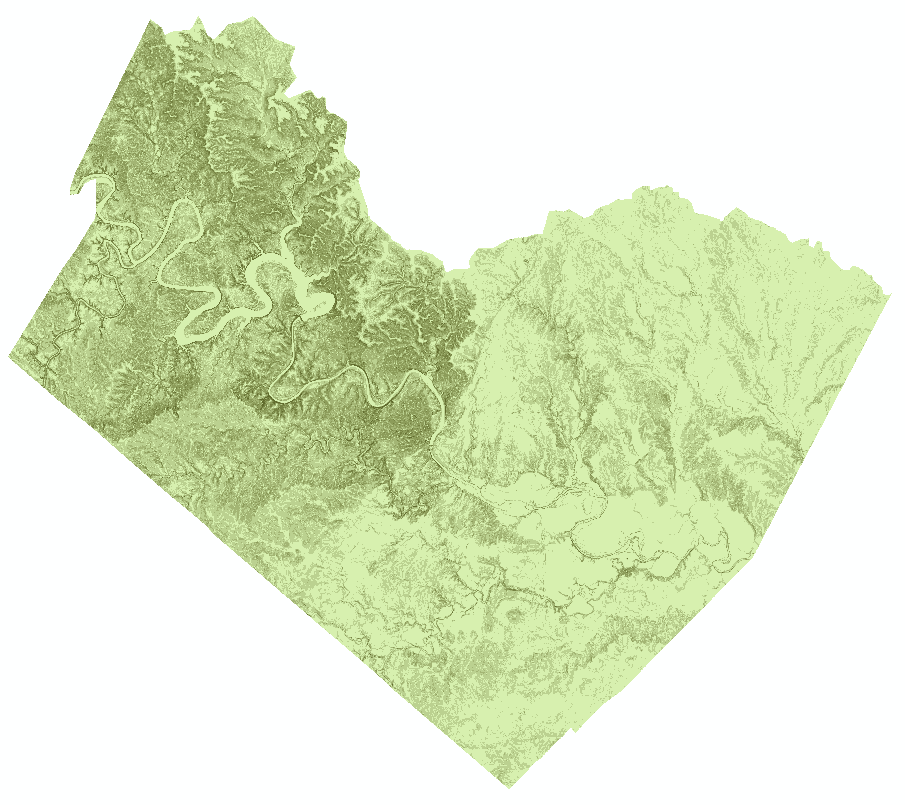 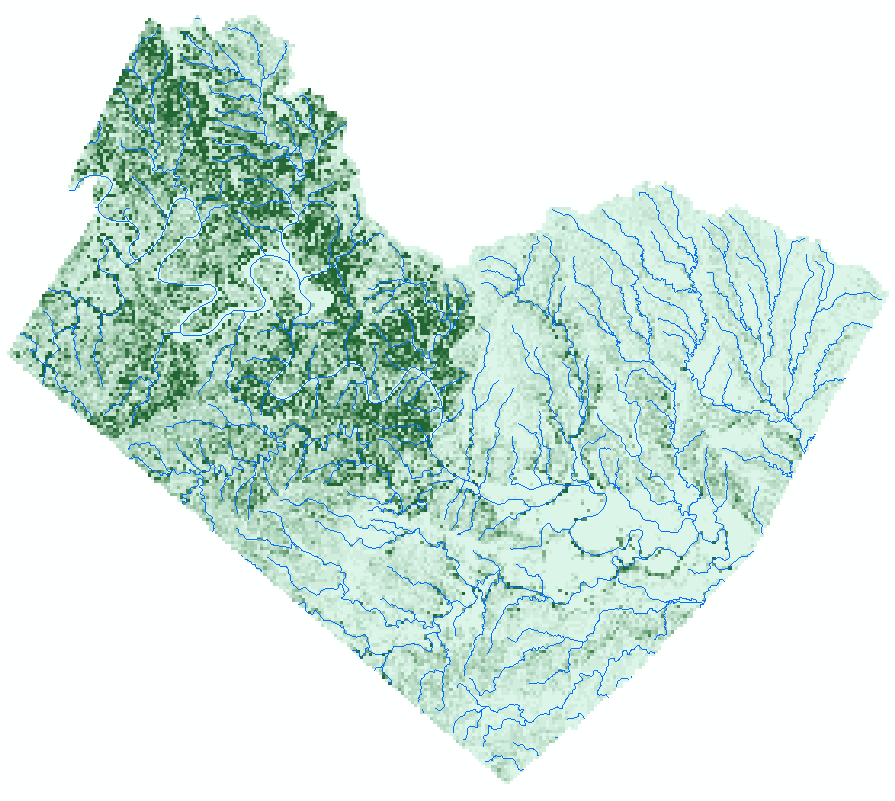 Cover Factor
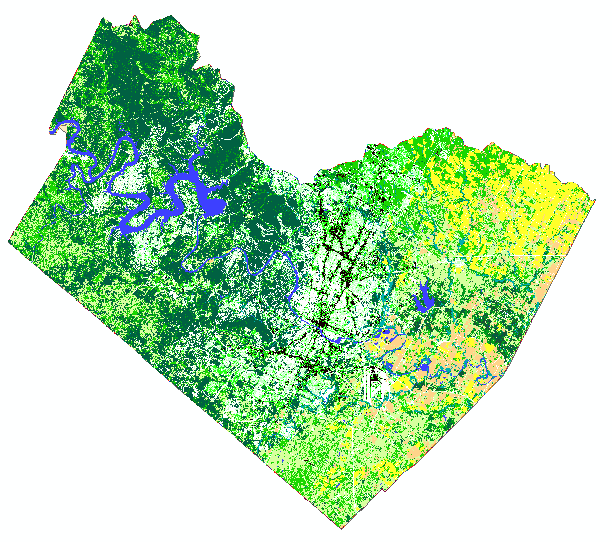 USDA Soil Data
Land Cover Classification
Land Cover to C value
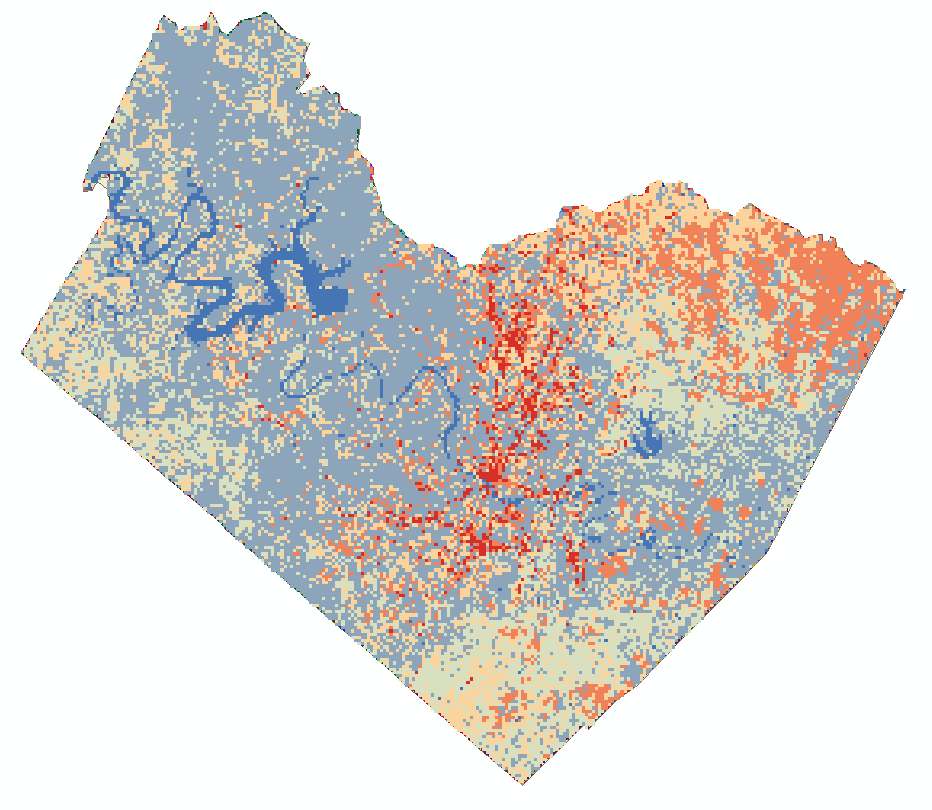 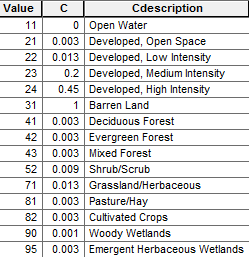 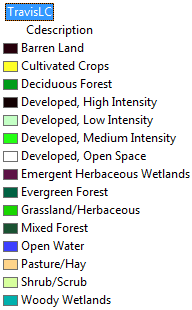 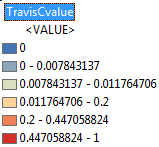 [Speaker Notes: Sometimes known as Cover & Management Factor]
Average Annual Soil Loss
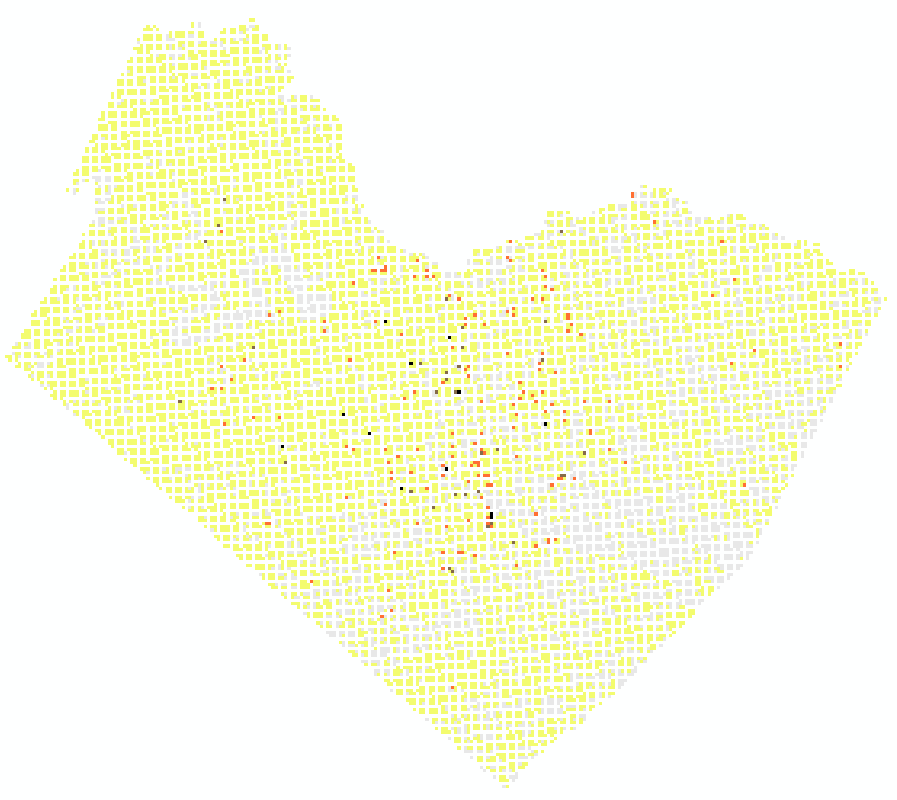 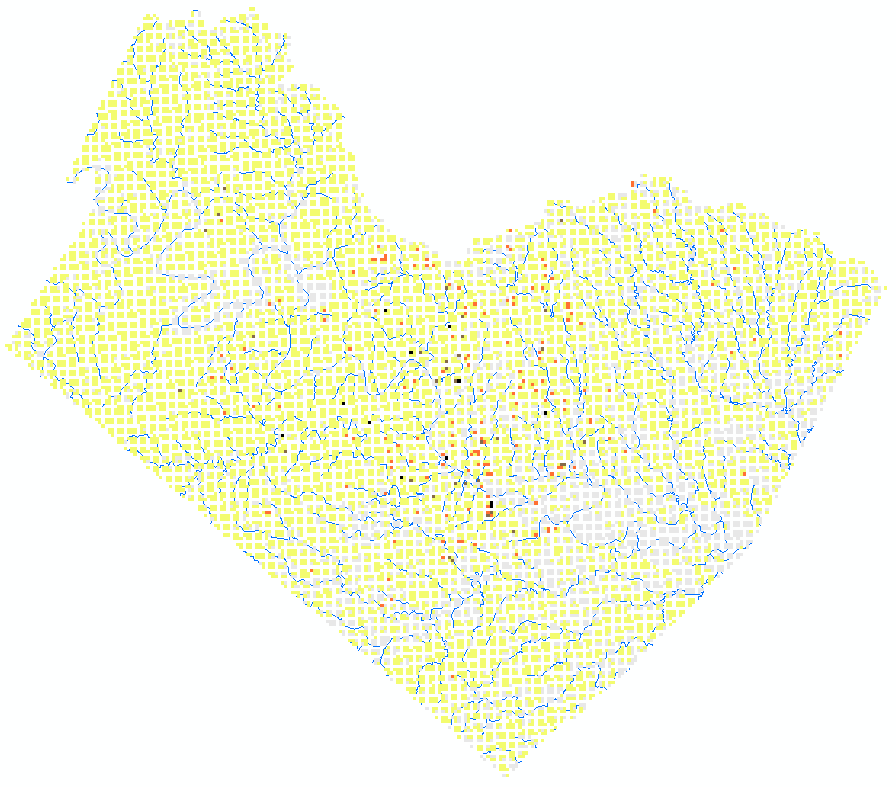 Assumptions:
R=260
K=0.25
P=1.0
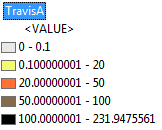 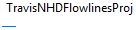 Improvements
National Resource Conservation Services (NRCS)
Rasters of K and T (Tolerable Soil Loss)
Soil Data Viewer

Near Function

Level of detail
100m to 30m to 3m

Time period
Monthly average, N-year Event
My Research
Effectiveness of Polyacrylamides (PAM) at reducing stormwater runoff from construction sites

Incorporate P (support practice factor) into model

Model on the Small Scale

Model on the Large Scale
[Speaker Notes: Small scale- individual construction projects, understand how the change is going to impact soil erosion and what needs to be done
Large scale- understand what regions of the state are most susceptible to erosion]
Questions
References:
Haan, C.T., Barfield, B.J. and Hayes J.C. (1994). Design Hydrology and Sedimentology for Small Catchments. Academic Press, Inc, California.
Khosrowpanah, S., Heitz, L., Wen, Y., and Park, M. (2007). “Developing a GIS-based Soil Erosion Potential Model of the Ugum Watershed.” Technical Report No. 117. Water Environmental Research Institute of the Western Pacfic, University of Guam.
USGS, http://seamless.usgs.gov/
USDA-NRCS, www.soils.usda.gov/survey/geography/ssurgo
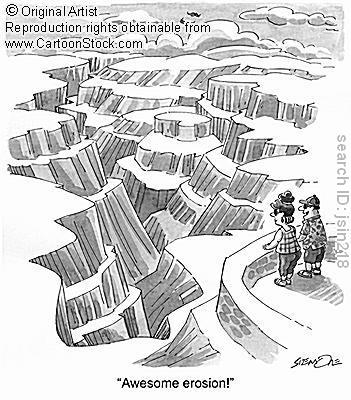